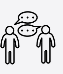 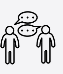 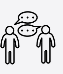 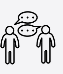 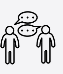 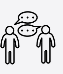 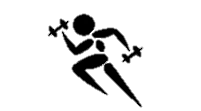 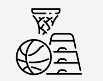 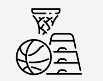 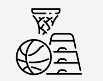 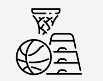 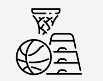 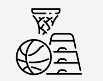 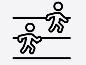 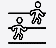 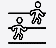 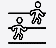 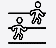 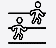 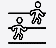 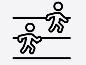 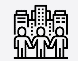 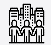 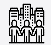 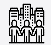 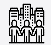 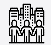 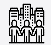 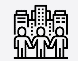 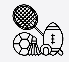 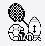 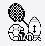 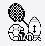 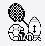 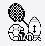 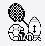 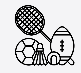 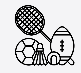 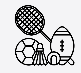 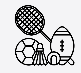 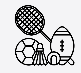 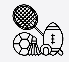 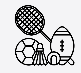 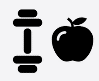 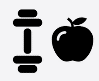 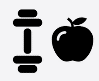 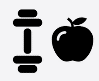 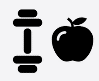 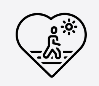 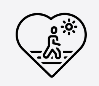 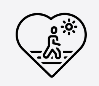 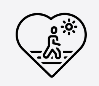 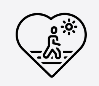 Develop peer feedbacks & self evaluations across sporting disciplines
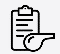 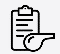 Lifelong participation in sport
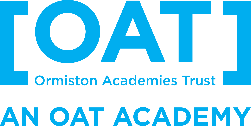 Lead a variety of sporting drills in lessons
Curriculum Road Map
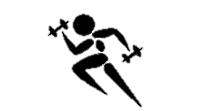 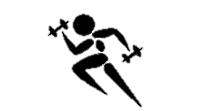 Sports science- How the body works during exercise
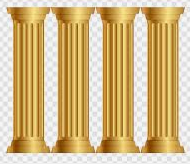 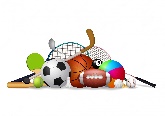 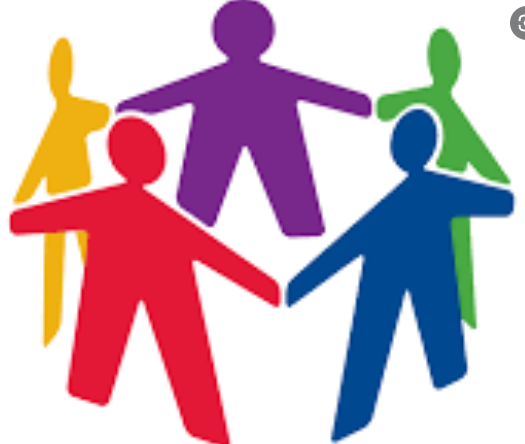 Create medium and long term fitness plans with specific aims
Year 11
Represent the academy in local, regional and national competitions
Continue to refine techniques in a variety of sports
Careers in Sport
Develop tactical knowledge of a range of sports
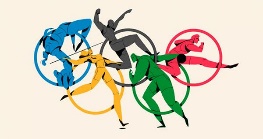 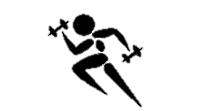 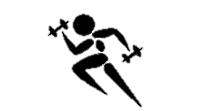 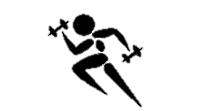 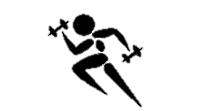 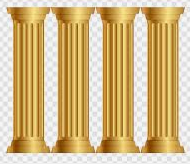 Plan and deliver sport sessions
Year 10
Sports day and district athletic competitions.
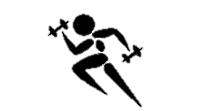 Analyse how to improve personal and others performance
Link between tactics and components of fitness
Sports science, tactics and analysis
Create fitness training plans
Continued opportunities to represent the academy in a variety of sports.
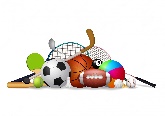 WJEC Sports coaching Principles
Analyse technique in athletics and link to component of fitness
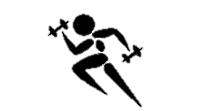 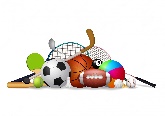 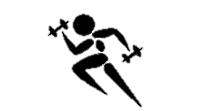 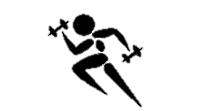 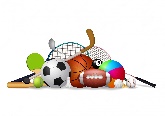 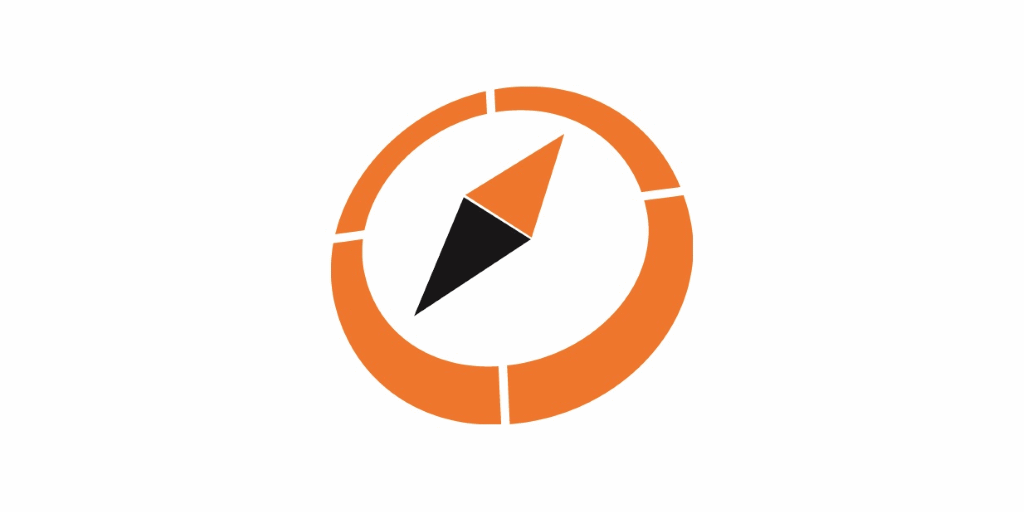 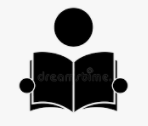 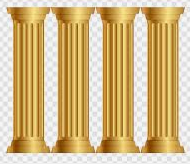 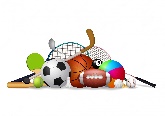 Refine technique in rounders and cricket
Tactics and further develop skills in Basketball & Dodgeball
Orienteering in preparation for D of E.
Create training plans & analyse performance
Begin to lead warm ups and small activities.
Effects of exercise on the body
Continued sporting competition against local school
Tactics in Rugby Union
Year 9- Options (Sport)
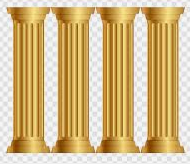 Cross-Country competitions
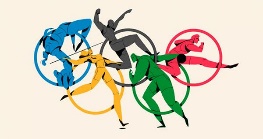 Year 9
Develop  more complex Rounders and Cricket rules and skills local competitions
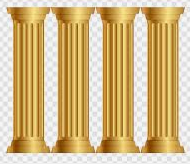 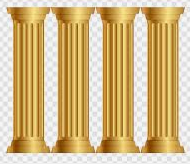 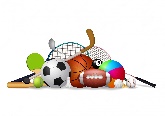 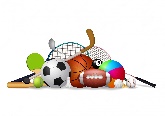 Continued opportunities to compete in school competitions and fixtures.
Sports day & District athletic competitions
Local, regional & national football competitions
Develop more complex skills and rules hockey, Badminton & rugby union.
Tactics of football and develop a further understanding
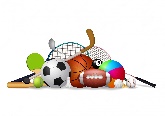 Attacking and defending tactics in Table tennis & Tchoukball
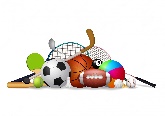 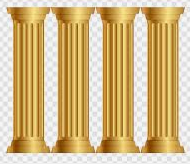 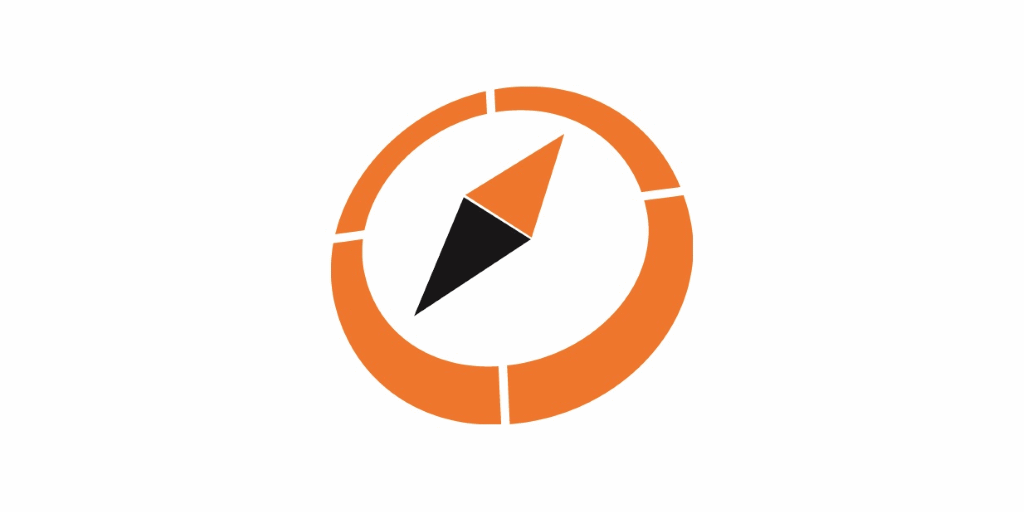 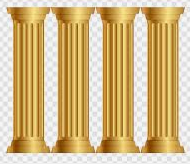 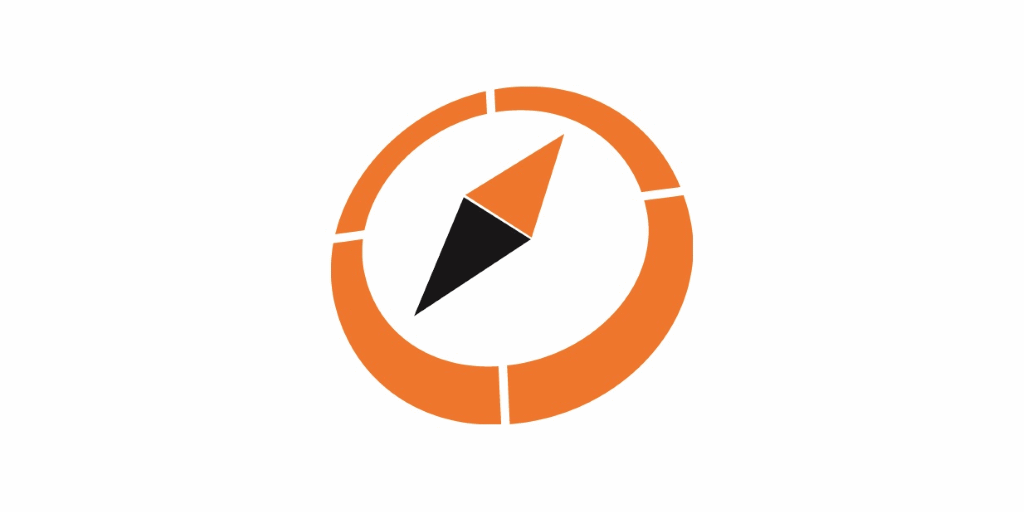 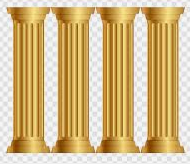 Develop more complex football/Netball skills and begin to look at tactics
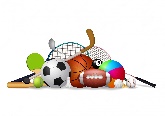 Identify key muscle groups and how we lead a healthy active lifestyle
Local, regional and national competitions
Geocaching and orienteering skills.
Local Cross-country and badminton events
Continued extra-curricular sport clubs
Leadership skills- Assist in organising and running geocaching for local primary
develop more complex skills and rules
Table tennis & tchoukball
Year 8
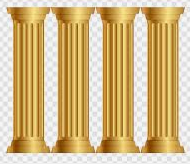 Introduction to key components of fitness and definitions.
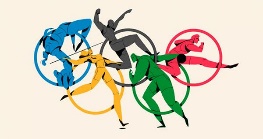 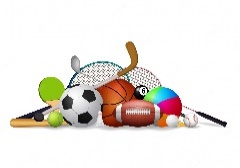 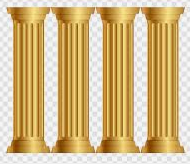 Dodgeball rules and basic gameplay and local competition
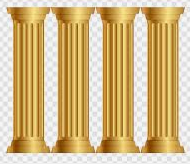 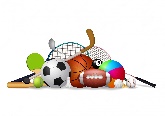 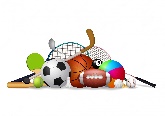 Introduction to athletic events
Rugby Union- Rules and gameplay
Introduction to Rounders and Cricket  local competitions
Continued fixtures throughout the year against local schools.
Rugby Union and Netball- Local competition and extra-curricular
Sports day and district athletic competitions.
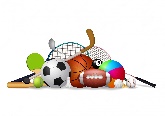 Introduction to Basketball and local competition
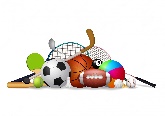 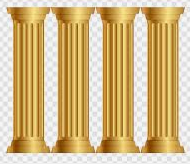 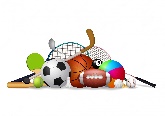 Links with community clubs
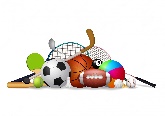 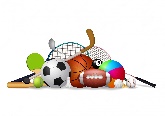 Football/Netball basic skills and introduction to basic rules
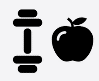 Table tennis basic skills and rules taught
Extra-curricular clubs first attended and local, regional and national football tournaments.
Year 7
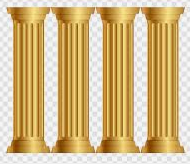 Introduction to badminton & local competitions
Introduction to Tchoukball
Fitness- Testing and training
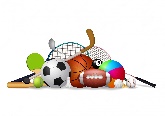 Hockey basic skills and introduction rules local competition
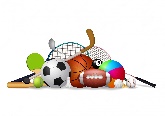 Dance – The Nutracker
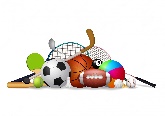 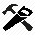